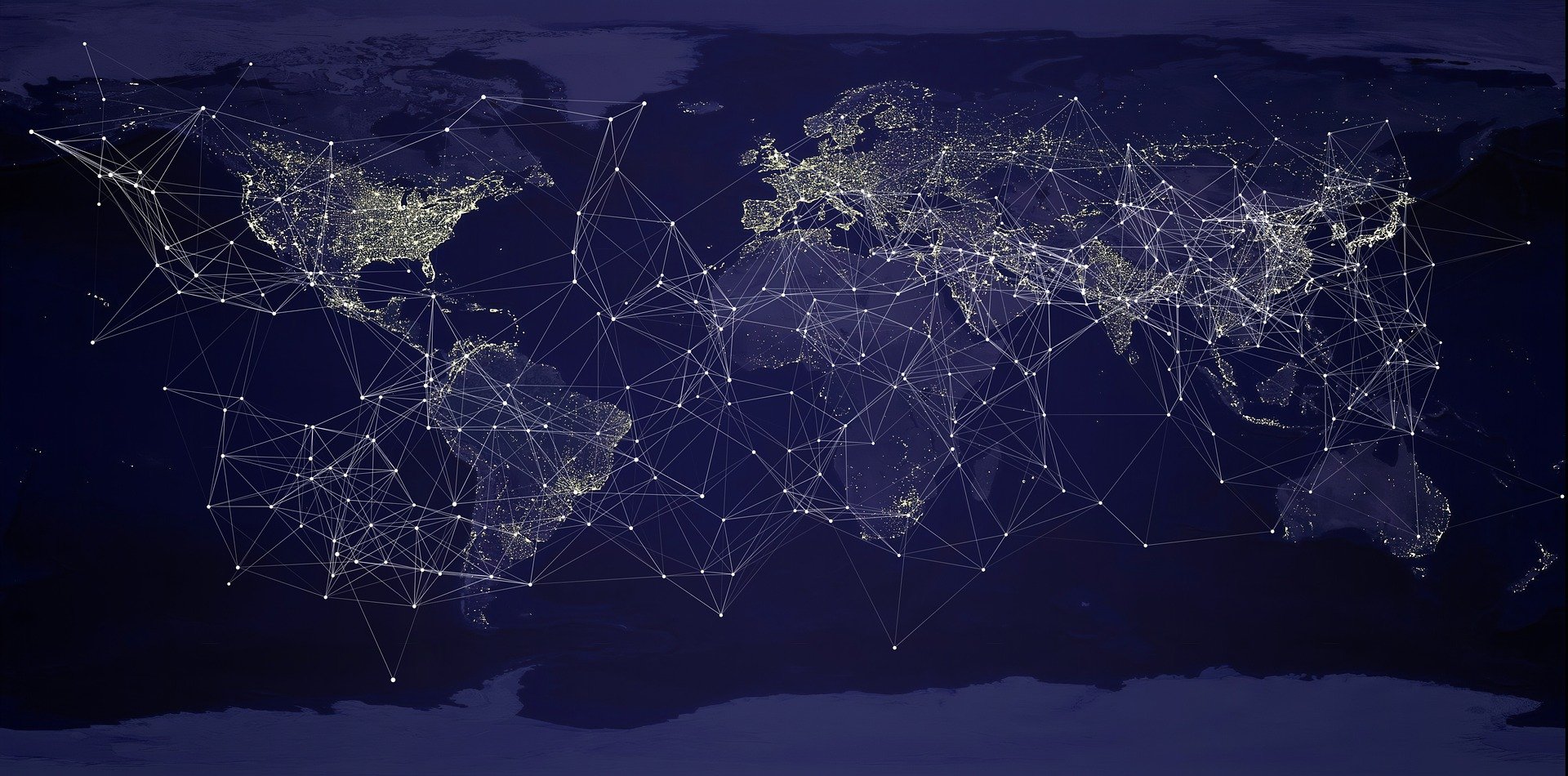 Tematski blok 3.
Videokonferencija KPFIS-a i Zajednice prakse za riznicu (TCOP) PEMPAL-a 
na temu nove generacije sustava dBrain 
Republike Koreje
Ugovori (e-nabava) u sustavu dBrain
18. studenoga/novembra 2021.
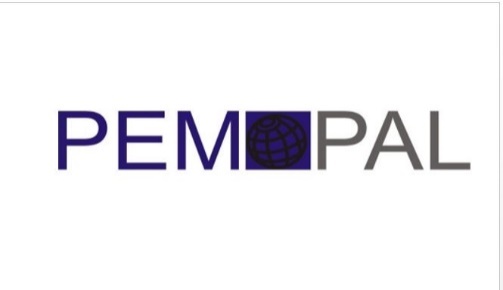 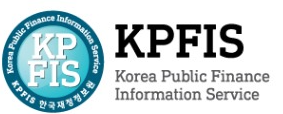 [Speaker Notes: 안녕하세요?

PEMPAL 회계분과 온라인 세미나에 참석하여 한국재정정보원의 dBrain을 소개하는 자리를 마련해주시어 PEMPAL 측에 감사를 드립니다.

저는 한국재정정보원 dBrain 운영본부 집행정보부에서 조달업무를 담당하는 김지혜 과장입니다.

만나뵙게 되어 반갑습니다.]
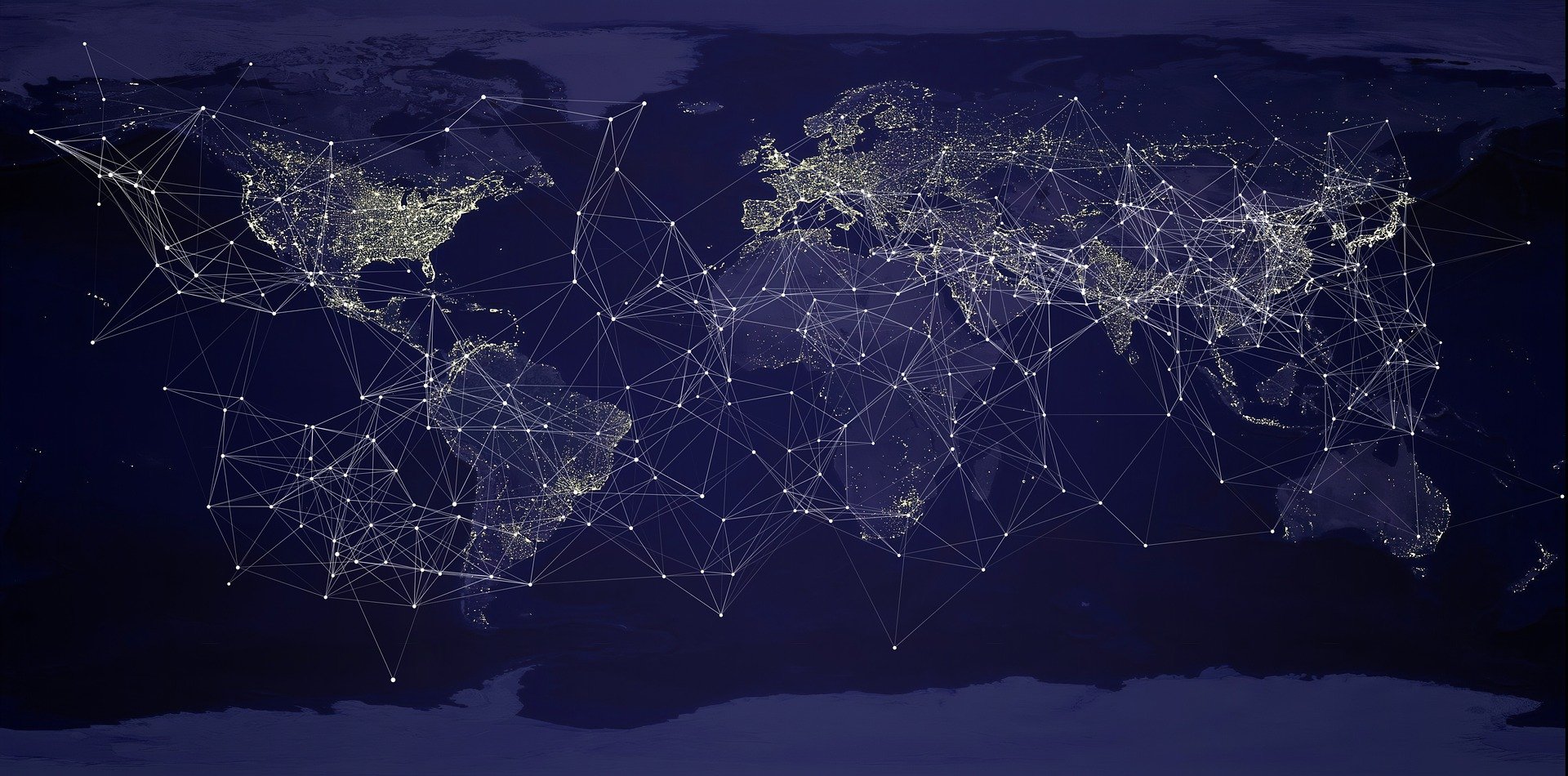 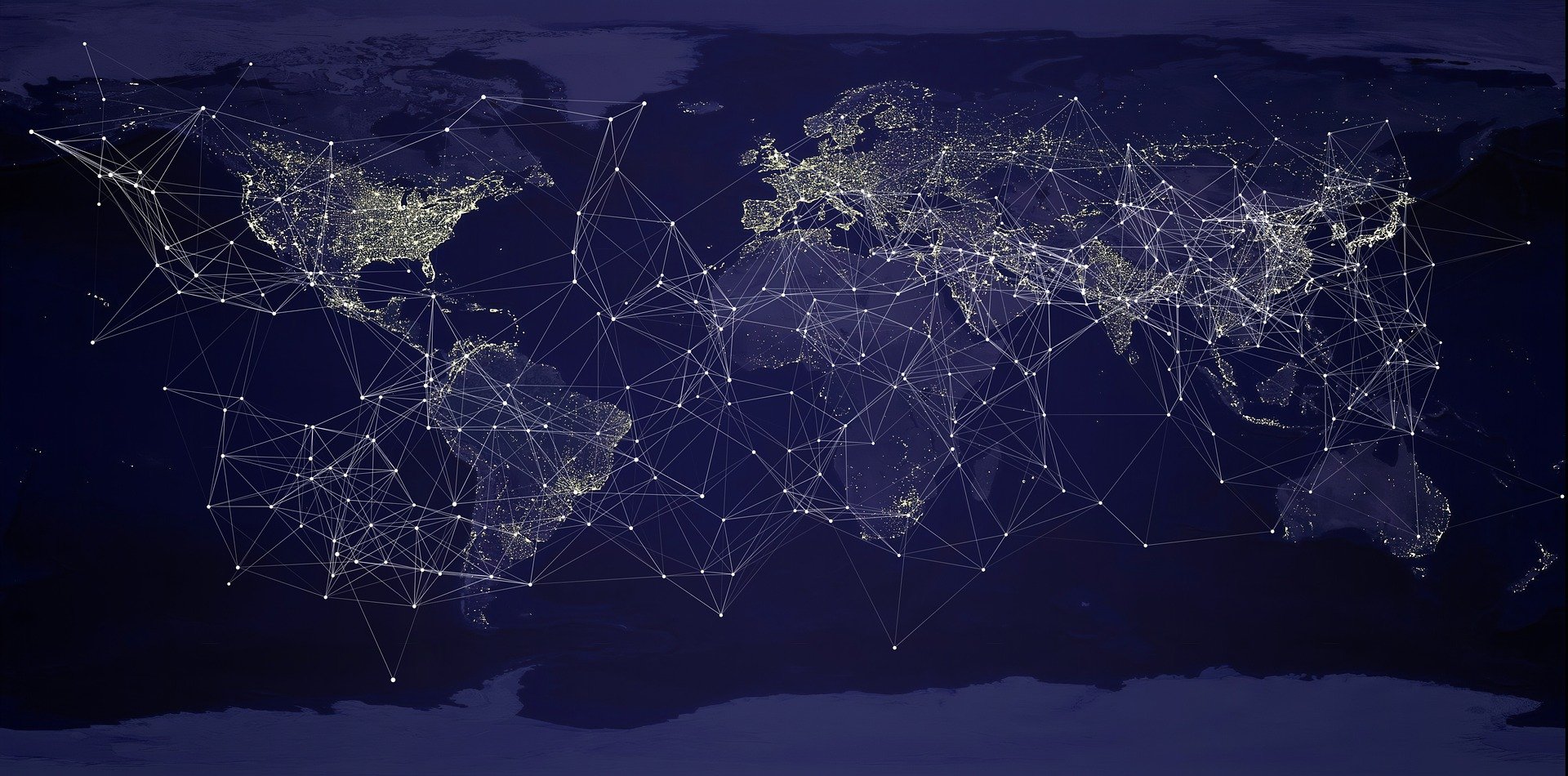 Ⅰ. Definicija

Ⅱ. Vrste ugovora

Ⅲ. Načini ugovaranja

Ⅳ. Međusobno povezivanje

V. Radni procesi

Ⅵ. Prednosti
Videokonferencija KPFIS-a i Zajednice prakse za riznicu (TCOP) PEMPAL-a
na temu nove generacije sustava dBrain
Republike Koreje
Ugovori (e-nabava) u sustavu dBrain
SADRŽAJ
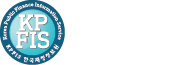 - 2 -
[Speaker Notes: 오늘 발표할 dBrain 시스템 상에서의 계약 절차에 대한 목차부터 말씀드리겠습니다.

먼저, 조달계약 업무란 무엇인가?를 설명하기 위한

1. 조달 계약의 정의를 살펴보고요,

2. 계약의 종류에 어떤 것이 있는지 알아보겠습니다.

3. 다음은 계약을 체결하는 방법에 대해 간단히 알아보고,

dBrain상에서 계약 절차가 진행되는 동안의 내외부 시스템과의 어떻게 연계되고 있는지
연계 현황에 대해 알아보겠습니다.

5. 마지막으로 계약 체결에서 대금지급까지의 전체적인 업무 절차

순으로 소개해드리겠습니다.]
Ⅰ.
Definicija
U kontekstu javne nabave pojam „ugovor” odnosi na upravljanje stjecanjem i održavanjem robe ili imovine u državnom vlasništvu te na upravljanje raspolaganjem
  takvom robom ili imovinom na temelju „Zakona o ugovorima čija je ugovorna strana država”.
Obuhvaća sve ugovore koje sklopi vlada, od zahtjeva za sklapanje ugovora do plaćanja.
Definicija
Što je ugovor?
Vrste ugovora
Voditelj projekata
Korisnik kojem je dodijeljen proračun za određeni projekt i koji priprema zahtjev za sklapanje ugovora 
  o isporuci robe, izgradnji, pružanju usluga itd.
Stjecanje, građevinski radovi, održavanje i raspolaganje, nekretnine, nematerijalna imovina, 
  osiguranje itd.
E-ugovori (G2B – vlada prema poduzećima), ugovori u pisanom obliku, nepripremanje ugovora u pisanom obliku unaprijed (prihvaćanje, 
  dogovor, memorandum), nepostojanje ugovora (slobodno održavanje, slobodno raspolaganje)
Načini ugovaranja
Javni službenik kojem je voditelj svake agencije centralne vlade povjerio 
  odgovornost za ugovore pod njezinom nadležnošću
Službenik za ugovaranje
Upravitelj 
robom/imovinom
Javni službenik kojem je voditelj svake agencije centralne vlade
  povjerio zadatke povezane s upravljanjem imovinom/robom u državnom vlasništvu
Korisnik
Vrste proračuna
Opći dodijeljeni proračun, troškovi poslovanja agencija, djelovanja kojima se 
  državnoj riznici nameće preuzimanje obveza
Relevantni
zakoni
Osnovna pravila propisana su „Zakonom o ugovorima čija je ugovorna strana država”
Detalji
[Speaker Notes: 먼저, 조달계약 업무에서 말하는 계약에 대한 정의부터 설명을 드리도록 하겠습니다.

보시는 바와 같이

계약이란?, ‘국가를 당사자로 하는 계약에 관한 법률’에 의해 물품이나 국유재산의 취득, 수리 및 폐기 업무를 관리하는 것이며
정부가 맺은 모든 계약에 대해 요청부터 대금지급까지의 업무를 관리함을 의미합니다.

조달계약 시스템을 사용하여 계약관련 업무를 처리하는 대표적인 담당자들로는 
사업담당자, 계약담당 공무원. 재산관리관 또는 물품 관리관이 있습니다.

사업담당자는 예산을 배정받아, 물품이나 공사, 용역등의 계약을 요청하는 사용자이고요,
계약담당공무원은 중앙관서장에 의해 그 소관에 속하는 계약사무를 담당하도록 위임받은 공무원입니다. 사업담당자가 요청한 계약을 체결하고 관리하는 담당자라고 이해하시면 좋겠습니다.
재산관리관과 물품관리관은 중앙관서의 장으로부터 국유재산이나 물품의 관리에 관한 사무를 위임받은 공무원입니다. 쉽게 말하면, 계약에 의해 취득된 재산이나 물품을 관리하는 담당자라고 보시면 됩니다. 

그렇다면, 디브레인에서 계약을 어떻게 분류하고 있는지도 살펴보겠습니다.
계약은 물품이나 재산을 취득하는 취득계약, 공사를 진행하는 공사용역계약, 물품이나 국유재산을 수리하는 수리폐기계약, 부동산 계약, 무체재산계약, 사용/임차계약, 보험계약이 있습니다.

이러한 계약을 어떻게 체결하는지에 따른 구분도 해볼수 있는데요,
KONEPS를 통해 체결하는 전자계약(G2B), 디브레인에서 자체적으로 작성할 수 있는 서면계약,
사전에 승낙사항이나, 협정서, 각서 등에 의해 계약서 작성이 생략되는 계약이 있고,
마지막으로 금액이 0원인 무상수리, 무상폐기에 관한 무계약이 있습니다.

그리고 이러한 계약을 위한 관련 예산으로는 일반배정예산, 관서운영경비, 국고채무부담행위, 기타 예산이 있습니다.]
Ⅱ.
Vrste ugovora
Ishodi ugovora
Ugovor o isporuci robe
Roba, materijal koji je osigurala vlada, zakup
Izgradnja objekata, proizvodnja dodatne opreme, građevinski radovi za potrebe popravka (proširenje, renovacija)
Građevinski radovi
Podaci
Roba
Državna imovina
Vrsta ugovora
Ugovor o pružanju usluga
Opće usluge, tehničke usluge
Imovina u izgradnji
Popravljanje i raspolaganje
Podaci
Imovina i roba u državnom vlasništvu
Troškovi
Nekretnine, nematerijalna imovina, osiguranje itd.
Ostalo
[Speaker Notes: 앞 장표에서 계약의 종류를 간략히 말씀드렸는데요, 다시한번 계약의 종류를 자세히 알아보겠습니다.

계약의 종류를 크게 5가지로 나눠볼 수 있습니다.

1) 물품이나, 발주기관이 직접 구매하여 공급하는 관급자재, 리스계약은 물품계약으로 분류합니다.
2) 공사계약에는 건물이나 시설에 대한 공사, 또는 전기/통신/소방과 같이 시설 공사에 부가적으로 수반될 수 있는 부대공사, 증축이나 개보수같은 공사수리 건이 있습니다.
3) 일반용역과 기술용역은 용역계약으로 분류하고 있습니다.
4) 국유재산이나 물품을 수리하거나 폐기하는 수리/폐기 계약도 있고요
5) 기타 부동산을 취득하거나 무체재산, 임차 또는 보험계약을 기타계약으로 분류하고 있습니다.

이러한 계약의 결과물로 물품이 취득되거나, 국유재산이 취득되어 자산대장에 등재됩니다.

또는 아직까지 자산이 취득되기 전인 건설중인 건물이나 설치가 완료되지 않은 기계를 건설중인자산으로 남겨두기도 합니다. 

혹은 자산에 등재하지 않고 비용으로 처리되기도 합니다.]
Ⅲ.
Načini ugovaranja
01.
* Korejski internetski sustav e-nabave
Ugovori sklopljeni u okviru sustava KONEPS* (G2B)
e-Ugovor
Ugovor u pisanom obliku
Način ugovaranja
Ugovori sklopljeni u pisanom obliku
(Nepripremanje ugovora u pisanom obliku unaprijed) U skladu s člankom 49. Odluke o izvršavanju Zakona o ugovorima čija je ugovorna strana država
 – ugovori čija je vrijednost manja od 30 milijuna KRW, prihvaćanje, dogovor itd.
Nepripremanje ugovora u pisanom obliku unaprijed
[Speaker Notes: 다음으로는 계약 체결 방식에 따른 계약의 구분입니다.


먼저, 조달청 나라장터(KONEPS)에서 계약 체결이 이뤄지는 전자계약이 있으며, 이 전자계약은 dBrain으로 체결된 정보가 수신됩니다.
(KONEPS는 입찰공고부터 입찰 및 낙찰자 선정, 계약체결, 대금지급 등 조달에 대한 과정을 온라인으로 처리하는 시스템입니다.)

다음으로는 수요기관에서 계약을 이행하는 주계약자와 체결한 계약을 dBrain에서 직접 작성하는 서면계약이 있습니다.

마지막으로 국가계약법 시행령 제 49조 규정에 의해서 계약서 작성이 생략되는 계약의 형태가 있습니다. 계약금액이 3천만원 이하인 경우거나 경매에 부치는 등 단서규정이 국가계약법 시행령에 명시되어 있고요, 

이렇게 계약서가 생략되는 경우는 계약 상대자로부터 제출받는 청구서나 각서, 협정서 또는 승낙사항등 계약성립의 증거가 될 수 있는 서류의 서식이나 내용을 보관하도록 하고있습니다.
이러한 내용을 dBrian에서 입력할 수 있습니다.]
Ⅳ.
Međusobno povezivanje
01.
Međusobna povezanost unutarnjih i vanjskih sustava za ugovore
I.
Korisnik, nadležnost
/ računovodstvo
Unutarnji
Vanjski
Ugovori o projektima izgradnje
Zahtjev za sklapanje ugovora
Pregled
Povrat troškova
Online zahtjev za isplatu
Upravljanje ugovorima
Zahtjev za isplatu
Upravljanje napretkom i promjenama
Glavni podaci
Sustav za upravljanje javnom nabavom (ugovorima)
GIS
GIS
GIS
GIS
GIS
GIS
GIS
GIS
Priprema zahtjeva za sklapanje ugovora
Priprema ugovora i zahtjeva za preuzimanje obveza te upravljanje njima
Inspekcija i evidentiranje u knjigama
Priprema isplate predujma / plaćanja i zahtjev za isplatu
Integrirano upravljanje ugovorima o izgradnji
Zahtjev za isplatu putem interneta (NaraBill)
Povrat troškova i aktivnosti povezane s ponovnim izračunom troškova
Upravljanje napretkom u provedbi i promjenama ugovora
Preuzeta obveza
Isplata
Služba za javnu nabavu

Online sustav e-nabave u Koreji (G2B)

Sustav statistike o javnoj nabavi

RFID
Upravljanje rashodima
Upravljanje knjigama
Imovina/roba u državnom vlasništvu
Djelovanja kojima se državnoj riznici nameće preuzimanje obveza
Korejski institut za financijske telekomunikacije i kliring
NaraBill
Upravljanje dugom
Vođenje dnevnika
Izvještaj o namiri
Namira
[Speaker Notes: 다음으로는 계약의 요청, 체결, 대금절차까지 dBrain의 조달계약 시스템이 내외부 시스템과 어떻게 연계되는지 설명드리도록 하겠습니다.

가운데 진한 파란색으로 구분된 8개는 dBrain내의 조달계약 시스템에서 처리하는 내용이라고 보시면 되고, 왼쪽은 dBrian 내의 다른 기능과 연계되는 부분입니다. 오른쪽은 조달계약 시스템이 외부 타 시스템과 연계되는 내용으로 이해하시면 되겠습니다.

1) 먼저, 가장 첫 단계인 계약의 요청서를 작성하면서 사용자의 소관정보나 예산, 회계정보를 dbrain 기준정보와 연동하여 정보를 입력합니다.

2) 계약요청서가 작성되면 외부스템인 조달청 KONEPS로 요청서 정보를 송신하고, 체결된 계약정보가 다시 dBrian으로 수신됩니다.

3) 이후 수신된 계약서를 확인하여 dbrain 지출시스템을 통해 배정된 예산에 대한 원인행위를 작성하게 됩니다. 

4) 그러면 계약이 진행되면서 계약상대자가 KONEPS를 통해 계약을 이행한 내역에 대한 검사/검수를 요청하는 정보를 dbrain으로 송신하고, dbrain에서는 검사검수에 대한 승인이나 반려와 같은 결과정보를 다시 koneps로 송신하게 됩니다. 물품계약을 예로 들면 이상 없는 물품이 잘 납품되었는지, 수량이 정확한지 등을 확인하는 것이라고 이해하시면 되겠습니다.

5) 검수가 승인되면 dbrain내부 국유재산/물품 정보와 연계하여 자산대장에 등록이 됩니다.

6) Koneps에서는 검수결과를 확인하고, 대금을 요청하는 정보를 다시 dbrain으로 보냅니다.

7) 그러면 dbrain 내의 지출시스템에서 지출결의를 작성하고 계약상대자에게 대금을 지급합니다.


이러한 주된 흐름외에 지급한 대금을 반납하거나 재지출하는 업무를 처리하기도 하고, 계약을 진행하면서 일부 내역을 변경하기도 합니다. 

오른쪽에 보시면 언급했던 조달청 KONEPS외에도 다른 외부 기관과의 연계가 있는데요

온통조달 시스템과는 조달계약에 대한 통계정보를 연계하고 있고요

하도급지킴이는 원도급업체가 하도급업체에게 대금을 지급하지 않는 경우를 방지하기 위해 발주기관이 하도급업체로 직접 대금을 지급하는 시스템이고 

RFID는 물품관리시스템으로서 물품에 대한 정보나 폐기요청서와 같은 정보를 연계하고 있습니다.

또한, 계약상대자가 나라빌시스템을 통해 대금을 청구하는 정보가 연계가 되기도 합니다.]
V.
Radni procesi
01.
01.
Cjelokupni radni proces od sklapanja ugovora do rashoda
Imovina/roba u državnom vlasništvu
Promjena u imovini i povijest
Informacije o imovini
Pregled
Zahtjev za isplatu predujma
e-Ugovaranje
(G2B)
Roba
Ispitivanje
Zahtjev za isplatu (opći / za gotove proizvode /
izvršenje)
Ugovor u pisanom obliku
(dBrain)
Građevinski radovi (proširenje/
popravak/renovacija)
Gotovi proizvodi
Nepripremanje ugovora
(dBrain)
Isplata zadržanog iznosa
Izvršenje
Usluge (opće / tehničke /
usluge popravka/održavanja/raspolaganja)
Ostalo (nekretnine / nematerijalna imovina / vrijednosni papiri / zakup / osiguranje)
Zahtjev za plaćanjem
Preuzeta obveza
Isplata
[Speaker Notes: 그러면, 계약 전체 흐름을 조금 더 자세하게 설명드리겠습니다.

왼쪽에 앞서 말씀드렸던 계약의 종류가 있습니다.
물품이나, 공사계약, 용역계약이나 기타계약등을 진행할 때
Koneps를 통합 전자계약이나 dbrain에서 직접 작성하는 서면계약 또는 
계약서가 생략된 승낙사항이나 협정서 등으로 진행된다고 설명했던 내용이고요,

이렇게 계약이 진행되면서 dbrain내 지출시스템을 통해 원인행위가 작성되면 선금을 청구할 수 있습니다.

원인행위 후에는 검사검수를 진행할 수 있습니다.

검사는 사업담당자가 요청한 물품이나 공사 또는 용역에 대해 이상없이 납품되었는지 확인하는 단계이입니다.
물품은 납품되면 한번에 검사가 되지만, 공사나 용역같은 경우는 검사를 나누어 할 수 있습니다.
일부분 완성된 공사부분에 대하여 검사하는 것이 기성검사이고, 계획된 공사가 완료된 시점에서 제대로 완료되었는지 확인하는 것이 준공(완수) 검사입니다.

검수는 계약을 통해 취득된 물품 또는 국유재산을 관리하게 될 물품관리관 또는 재산관리관이 확인하는 단계입니다. 검수가 승인되면 대장에 계약에 의해 취득된 자산이 등재됩니다.

앞서서 원인행위가 작성된 이후 선금을 청구할 수 있다고 말씀드렸는데요
검사가 진행되면 그에 따른 대금도 청구할 수 있습니다.

공사를 수행하는 과정에서 발생할 수 있는 시공상의 하자와 같이 계약상대자의 의무를 보장받기 위해 지급할 금액중에 일부 지급을 유보할 수 있는데 이것을 유보금이라고 합니다.
검사요청한 금액 중 유보금을 빼고 지급했다가 추후 유보금을 해제하여 마저 지급할 수도 있습니다.]
V.
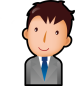 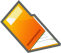 Radni procesi
02.
01.
Obrada radnih procesa povezanih s ugovorima povezivanjem sustava dBrain i KONEPS
국유재산 용도 및 종류별 가액
Radni procesi
KONEPS
Priprema zahtjeva
Zahtjev
2. Objava obavijesti o nadmetanju
Zahtjev za ugovor o izgradnji
1. Zahtjev za ugovor o isporuci robe
dBrain
KONEPS
Radni procesi
pružatelj usluga
Upravljanje
ugovorima
3. Sklapanje ugovora
4. Provjera ugovora
6. Provjera preuzetih obveza
5. Preuzeta obveza
Pregled
7. Zahtjev za inspekciju
8. Inspekcija
9. Provjera inspekcije
Isplata
10. Zahtjev za isplatu
11. Isplata
* KONEPS (Korejski internetski sustav e-nabave)
[Speaker Notes: 계속해서 조달계약의 업무절차에 대해 말씀드리고 있습니다.

계약에 대한 요청서를 작성하고, 계약을 체결한 후 검사검수를 통해 대금을 지급하는 큰 흐름으로 설명드렸는데요

KONEPS와 어떤식으로 연계하는지 자세히 살펴보겠습니다.

1) 디지털예산회계시스템(dBrain)에서 공사계약이나 물품계약과 같은 계약 요청서를 작성하여 koneps로 전송합니다. 물품계약을 요청하는 케이스라고 생각해보겠습니다. 
2) 나라장터(KONEPS)에서 입찰 후에 
3) 계약을 체결합니다.
4) 체결된 계약정보를 디지털예산회계시스템으로 송신하고 계약담당관이 이 계약을 확인하여
5) 지출시스템에서 원인행위 작성합니다.
6) 이 원인행위정보를 나라장터(KONEPS)로 전송하고 나라장터(KONEPS)에서는 원인행위정보를 확인합니다.
7) 물품납품업체가 납품에 대한 검수요청서를 /나라장터(KONEPS)에서 작성하여 요청하고
8) 디지털예산회계시스템에 검수요청서가 전송되면 /물품관리자가 검수실시 후 /검수완료를 합니다. /결과정보는 다시 나라장터(KONEPS)에 전송됩니다.
9) 나라장터(KONEPS)에서 검수결과 확인 후
10) 납품업체는 나라장터(KONEPS)에서 대금을 요청하고
11) 디지털예산회계시스템에서는 대금지급을 처리하고 /납품업체 계좌에 입금됩니다.]
V.
Radni procesi
02 – 1
01.
Ugovor o izgradnji i ugovor o pružanju usluga (povezivanje sustava dBrain i KONEPS)
Voditelj 
projekta
Upravitelj
 robom/imovinom
Upravitelj 
ugovora
Upravitelj
 ugovora
Naručitelj
(pružatelj usluga)
dBrain
KONEPS
Ugovor 
Zahtjev
Zahtjev za sklapanje ugovora
Podnošenje/prihvaćanje ponude
Provjera ugovora
Ugovor
Sklapanje ugovora
(Zahtjev za isplatu 
predujma)
Preuzeta obveza
Odobravanje 
izvršenja
Zahtjev za 
izvršenje
Izvršenje
Zahtjev za isplatu
Isplata 
Zahtjev
Imovina 
 Zamjena
Registracija imovine
Isplata
[Speaker Notes: 앞서 계약의 절차가 koneps와 연계되는 흐름을 설명드렸는데요
이제는 공사계약을 예로들어, 계약의 철차안에서 수행주체가 어떻게 달라지는지 확인해보겠습니다.

첫 단계인 계약 요청서를 작성한다고 했는데, 이 요청서는 사업담당자가 작성하게 됩니다.
예산에 대한 집행권한을 가진 사업담당자가 요청서를 작성하면 KONEPs로 전송되고

계약담당공무원인 계약관이 이를 확인하고 입찰과 낙찰을 통해 계약을 체결하게 됩니다. 이렇게 체결한 계약정보가 dbrain으로 넘어오면 계약관이 이를 확인하고 원인행위를 작성하게됩니다.

그러면 계약상대자는 koneps에서 선금을 청구할 수도 있고, 실제 계약에 대한 내용을 이행하면서
중간에 기성검사를 요청하거나 완료 후 준공검사를 요청합니다.

업체가 요청한 기성검사나 준공검사정보가 dbrain으로 수신되면, 사업담당자가 정상적으로 수행되었는지를 확인 후 승인합니다.

승인한 검사결과가 koneps로 송신되면 업체는 대금을 청구할 수 있고, 계약관이 지출결의를 작성하여 대금을 지급하게됩니다.

준공이 완료되면, 물품/재산관리관이 수행하는 자산대체라는 과정을 거쳐서 공사를 통해 취득된 건물이나 기계등의 자산이 자산으로 등재됩니다.]
V.
Radni procesi
02 – 2
01.
Ugovor o isporuci robe (povezivanje sustava dBrain i KONEPS)
Voditelj
 ugovora
Upravitelj
 robom/imovinom
Upravitelj 
ugovorom
Upravitelj 
ugovorom
Naručitelj
(pružatelj usluga)
dBrain
KONEPS
Zahtjev 
za kupnju
Odobrenje
 zahtjeva
Zahtjev za sklapanje ugovora
Podnošenje/prihvaćanje ponude
Provjera
 ugovora
Ugovor
Sklapanje ugovora
(Zahtjev za isplatu 
predujma)
Preuzeta obveza
Ispitivanje
odobrenja
Zahtjev za inspekciju
Odobrenje
 inspekcije
Zahtjev za isplatu
Zahtjev za 
isplatu
Registracija imovine
Isplata
[Speaker Notes: 바로 이전 장표가 공사계약에 대한 흐름이었다면,
이번에는 물품계약이 진행될 때 수행 주체별 흐름이라고 이해하시면 됩니다.

큰 부분은 동일하고, 
검사를 사업담당자가 승인하고, 검수는 물품관리관 또는 재산관리관이 검수를 승인하면
바로 자산으로 대장에 등재된다는 특징이 있습니다.]
Ⅵ.
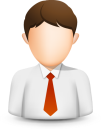 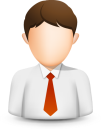 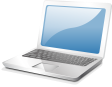 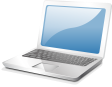 Prednosti
01.
Transparentno i efikasno upravljanje proračunom
전자계약 / 전자지급
Elektronički ugovor / elektroničko plaćanje
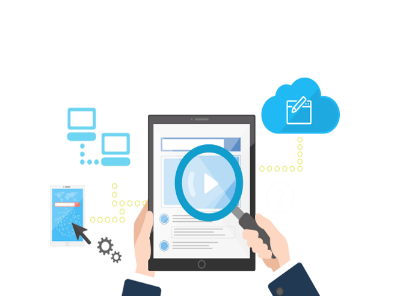 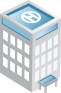 Sastavljanje ugovora
Kupac
Primanjeisplate
KONEPS
dBrain
Kupac
Naplata
Prijenos računa
InformacijePovezivanje
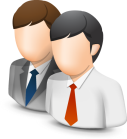 Upiti o ugovoru
Elektronički ugovor
Pružatelj usluga
Njima su otklonjene nepotrebne nedoumice i uzroci korupcije 
  koji proizlaze iz sklapanja ugovora na konvencionalan način
Poboljšana je efikasnost javne nabave te su 
  smanjeni administrativni troškovi praktičnim pohranjivanjem u sustavu    
  i upravljanjem ugovorima putem 
  sustava
Elektroničko plaćanje
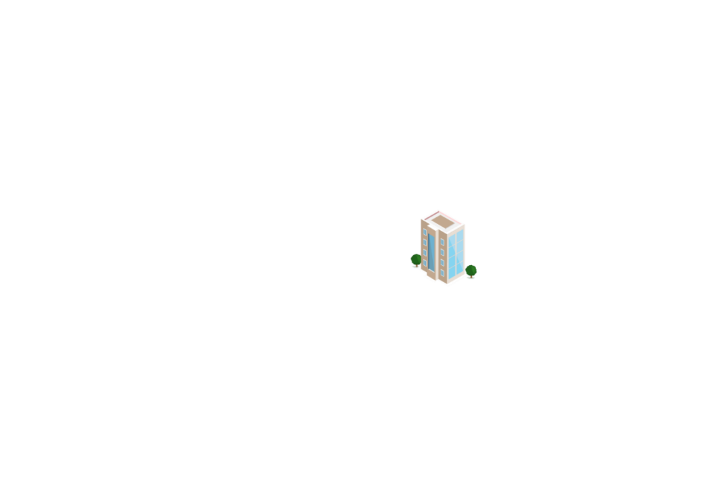 Banka
Prijenos računa u stvarnom vremenu u okviru sustava dBrain nakon naplate
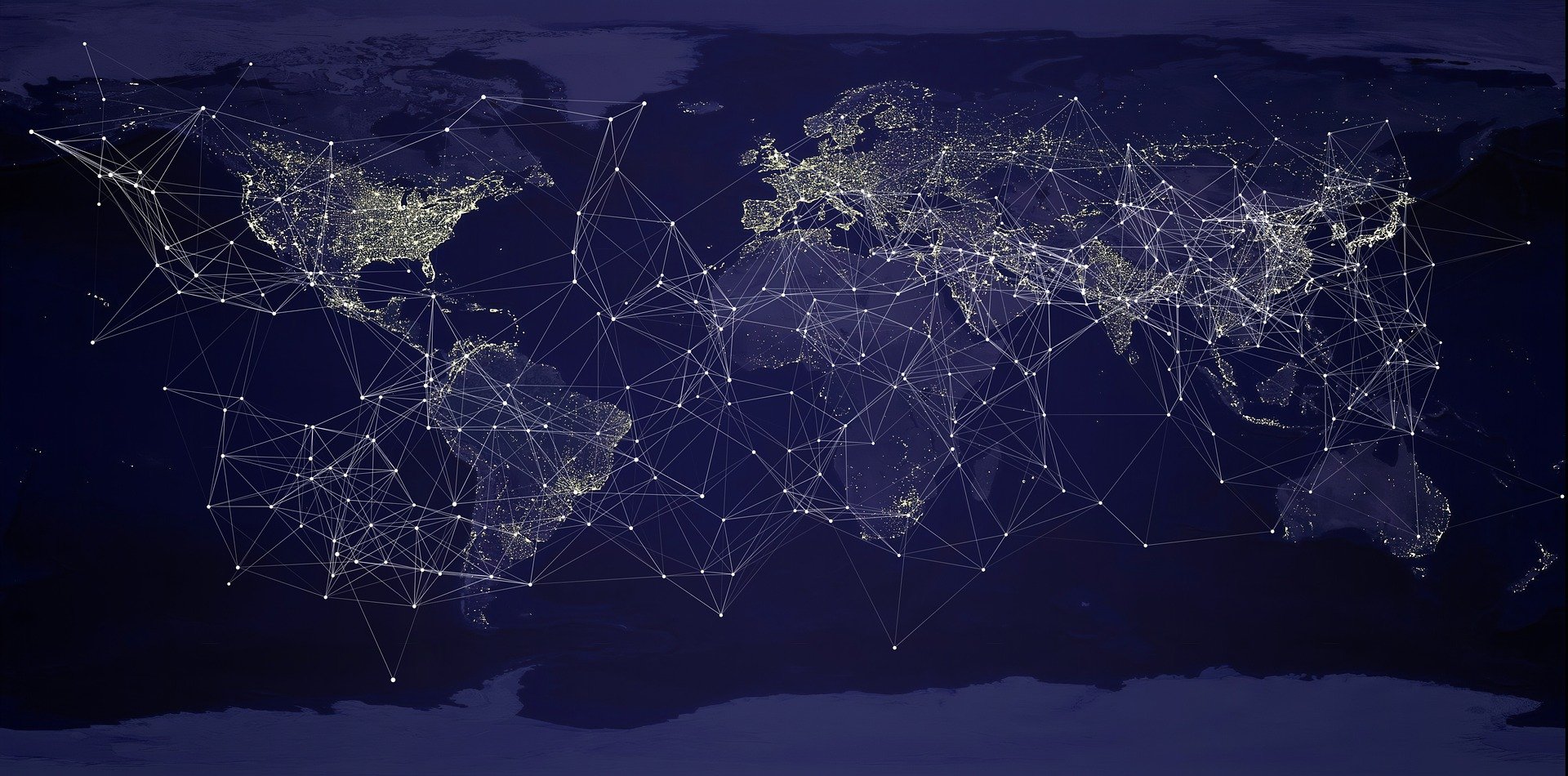 Videokonferencija KPFIS-a i Zajednice prakse za riznicu (TCOP) PEMPAL-a
na temu nove generacije sustava dBrain
Republike Koreje
Ugovori (e-nabava) u sustavu dBrain
Pitanja i odgovori?
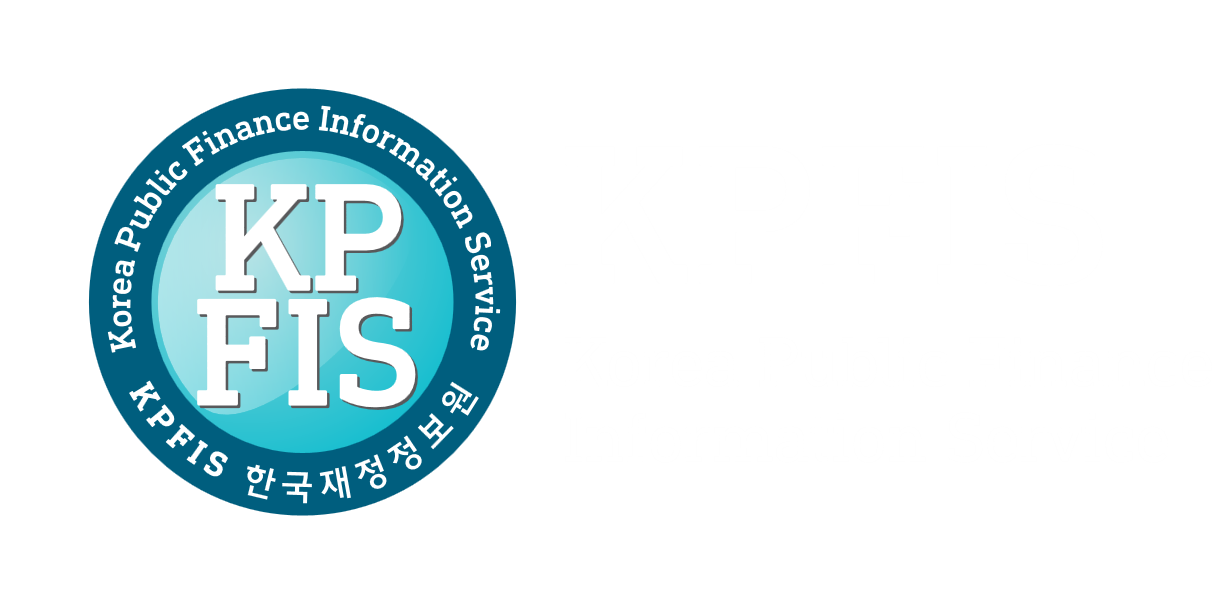 - 12 -
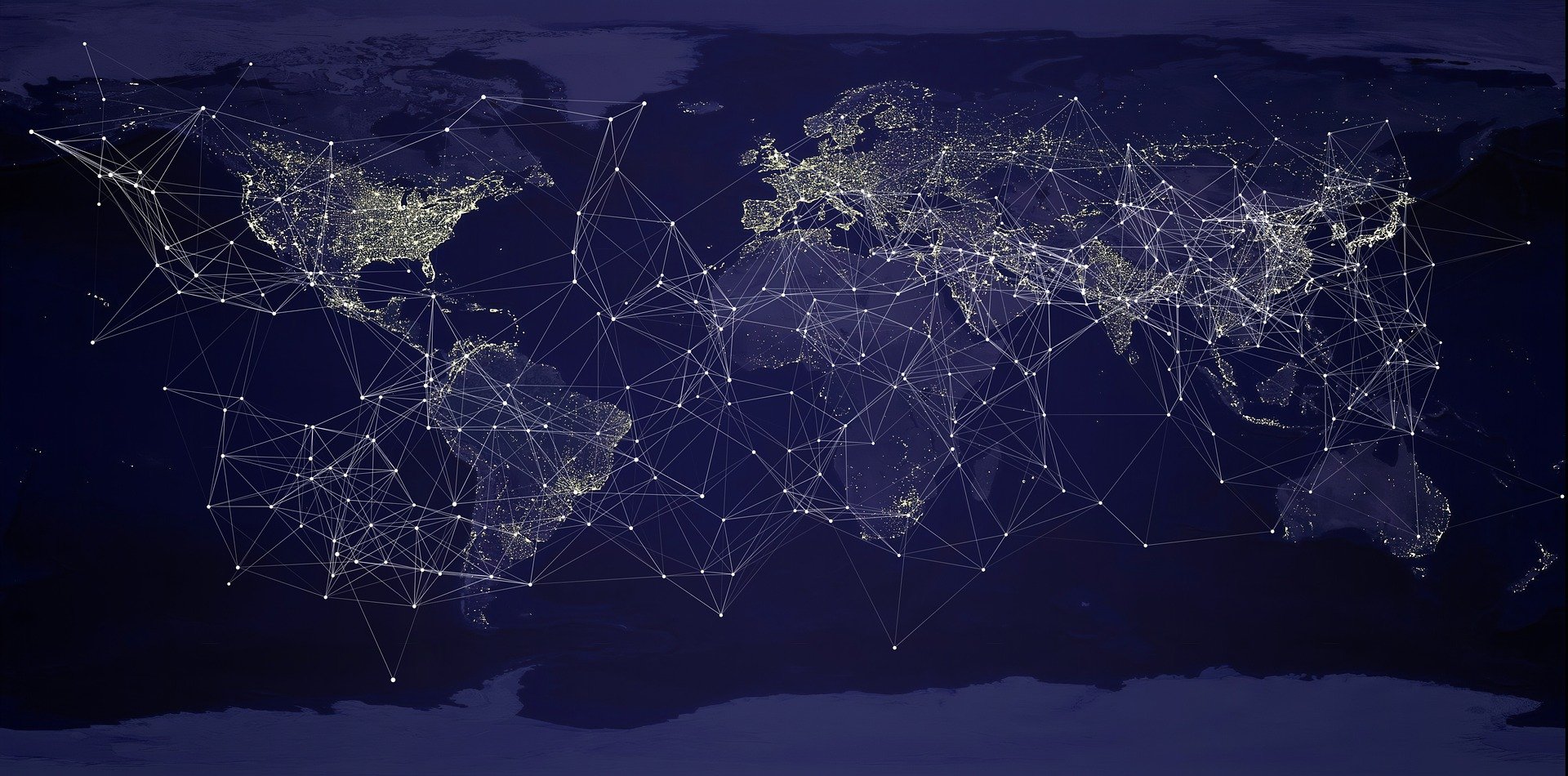 Videokonferencija KPFIS-a i Zajednice prakse za riznicu (TCOP) PEMPAL-a
na temu nove generacije sustava dBrain
Republike Koreje
Ugovori (e-nabava) u sustavu dBrain
Hvala
wisekim@kpfis.or.kr
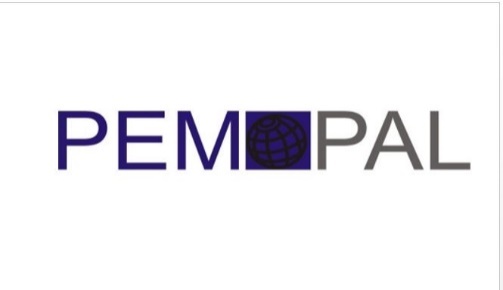 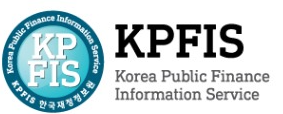